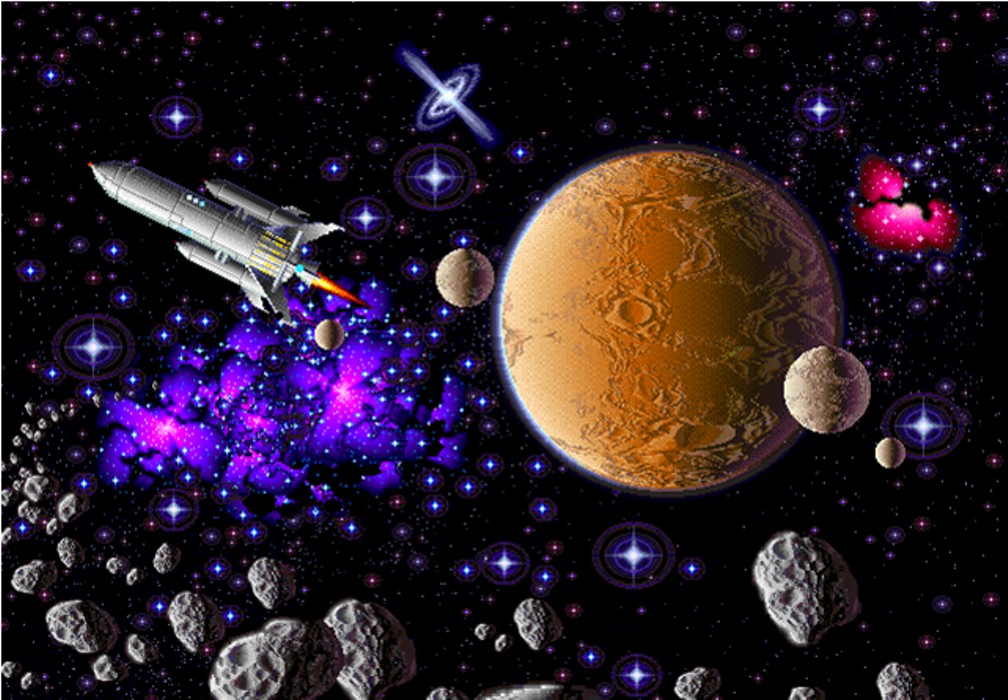 Государственное бюджетное дошкольное образовательное учреждение 
детский сад № 7 комбинированного вида 
Выборгского района Санкт – Петербурга.
Лексическая тема: «К О С М О С».
Учитель – дефектолог:
Володенкова Людмила Геннадьевна.
2020 год.
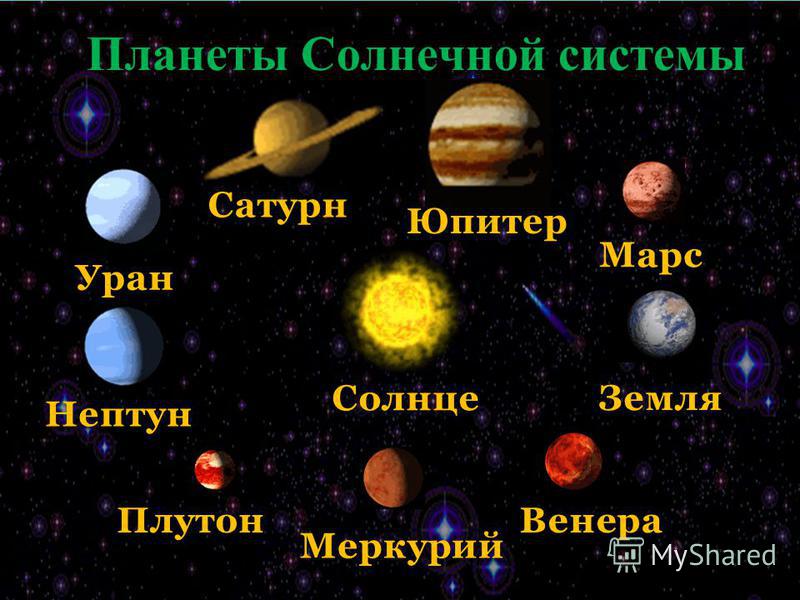 Планеты Солнечной системы
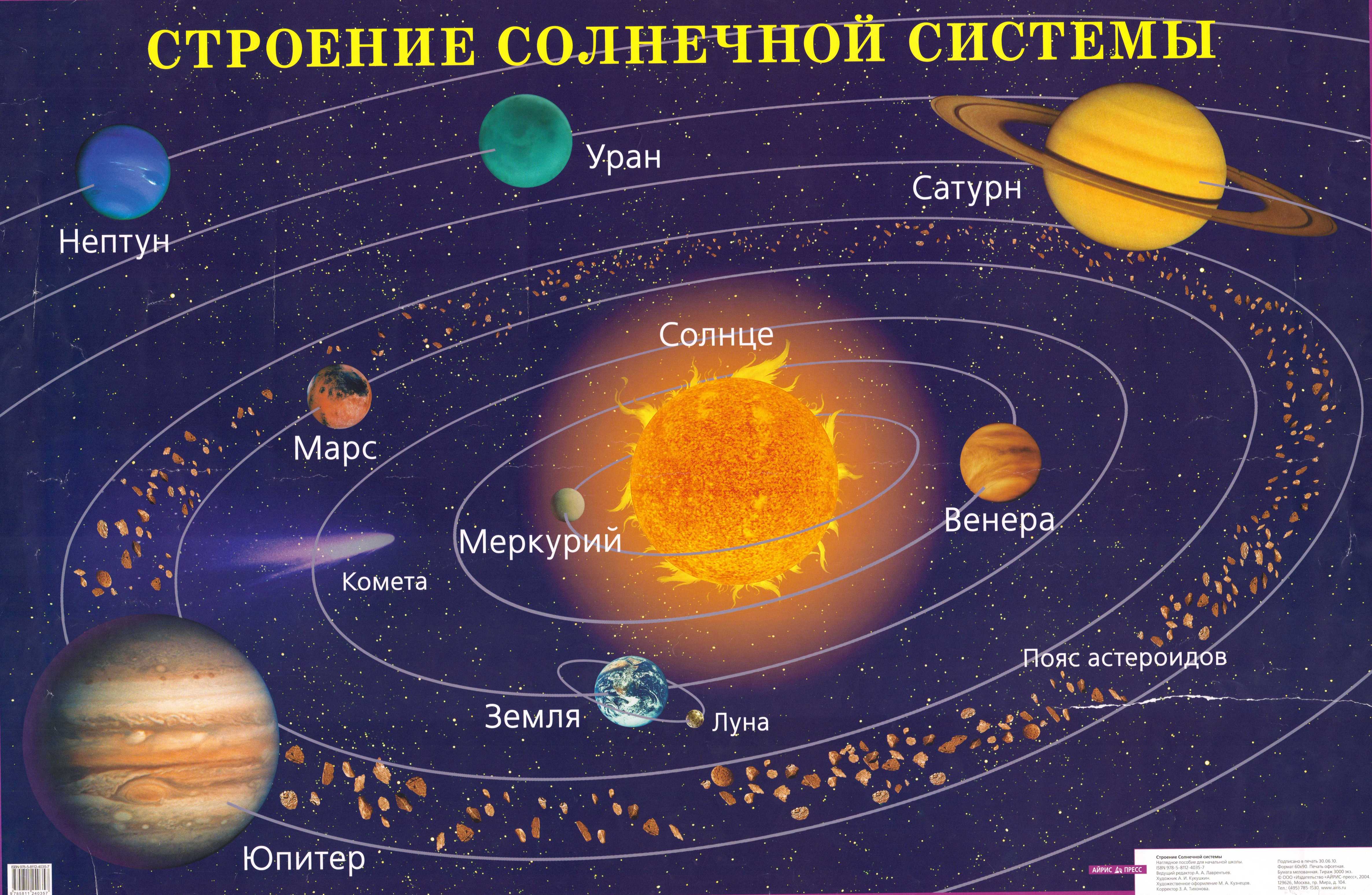 Расположение планет Солнечной системы
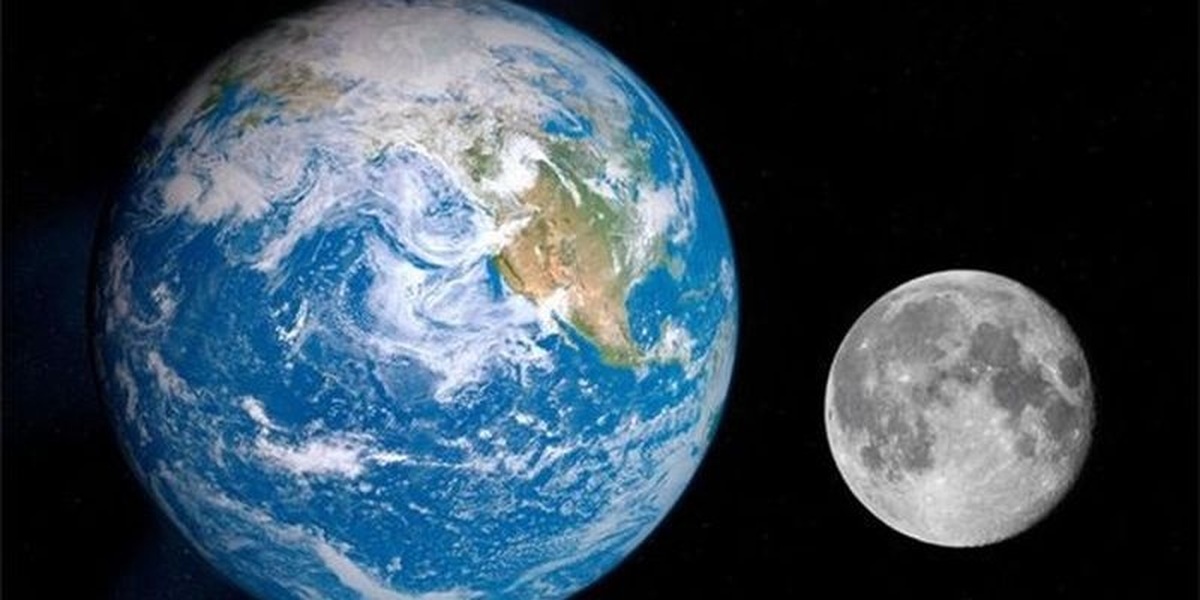 Планета Земля 
и её спутник Луна
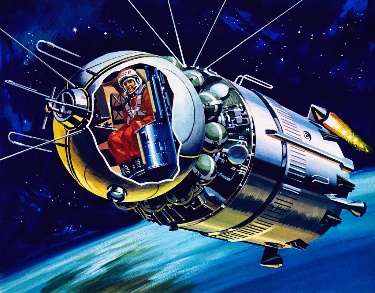 В космос летают на космических кораблях
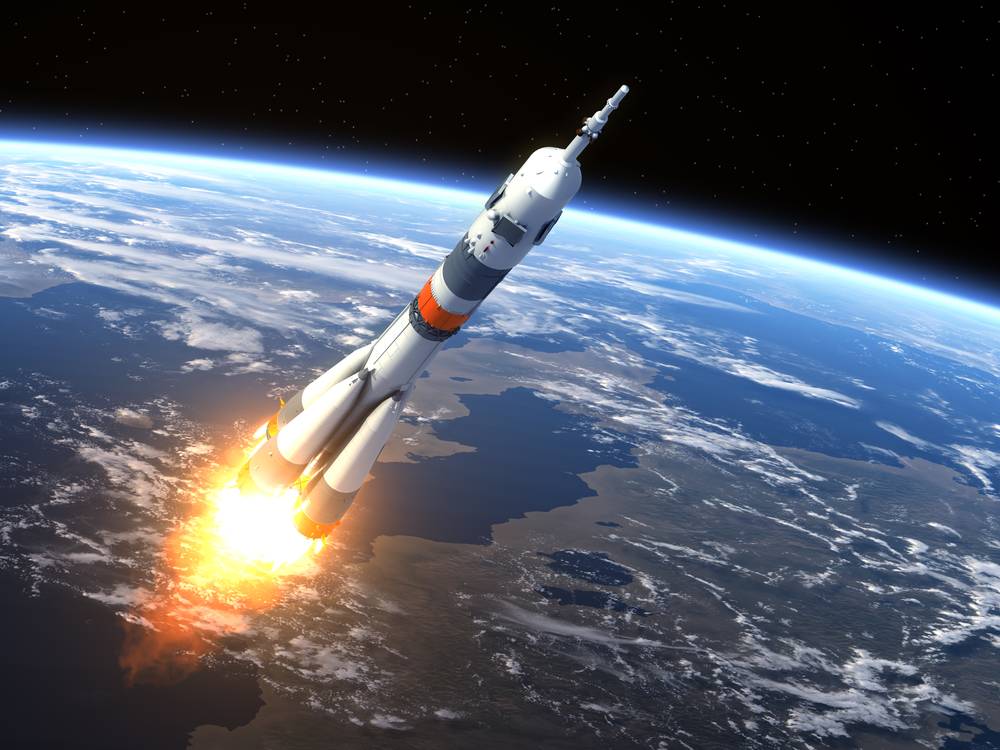 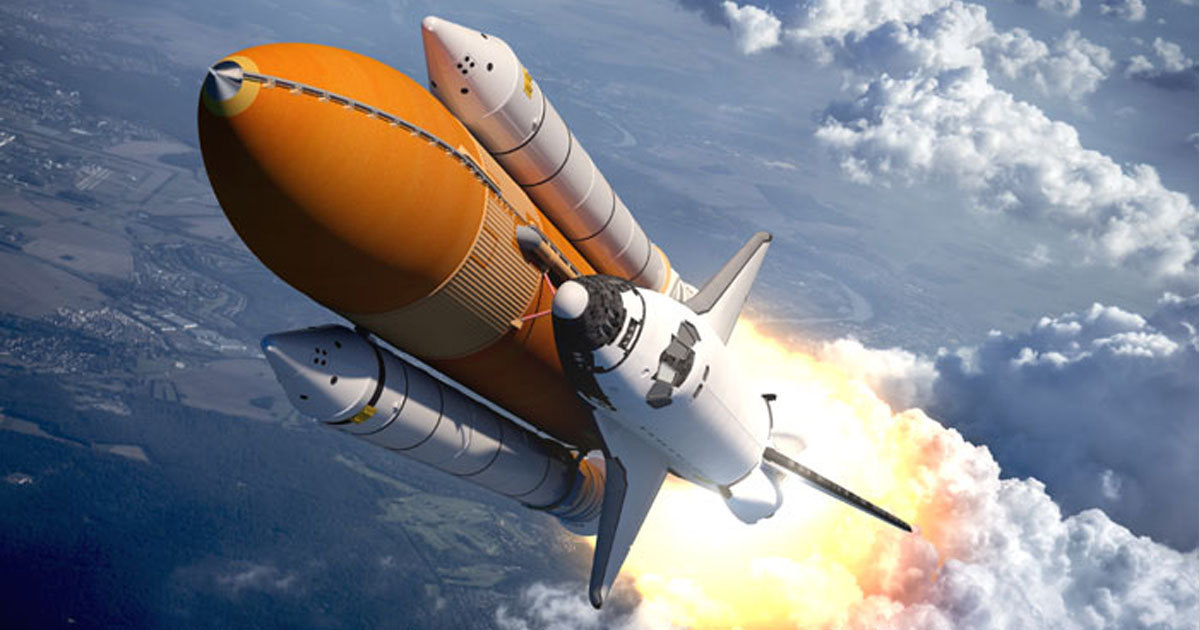 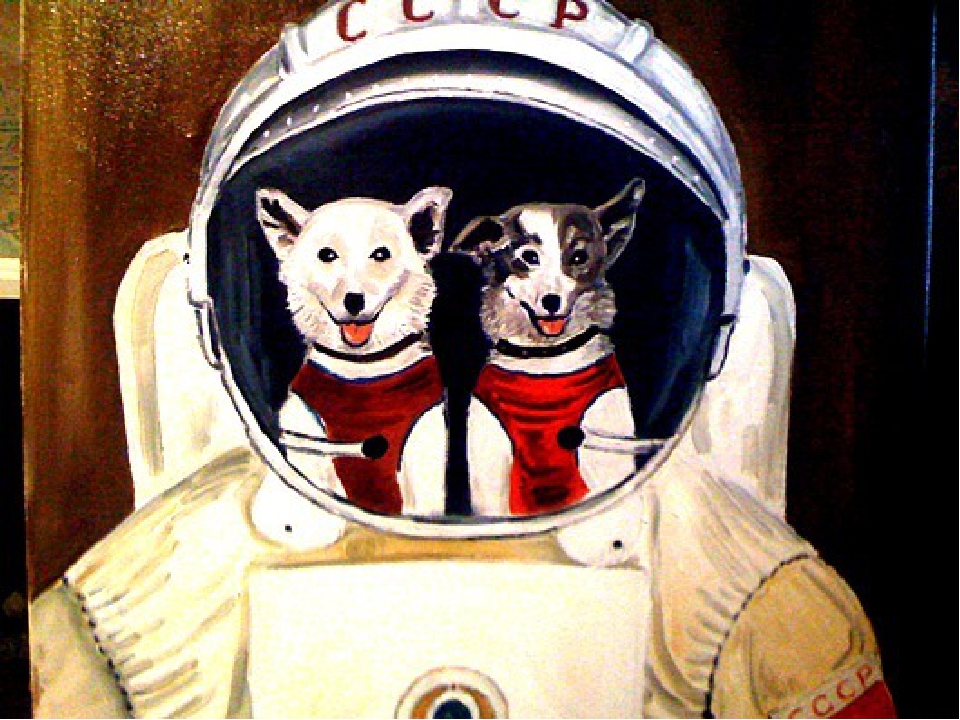 Первыми полетели в космос Белка и Стрелка
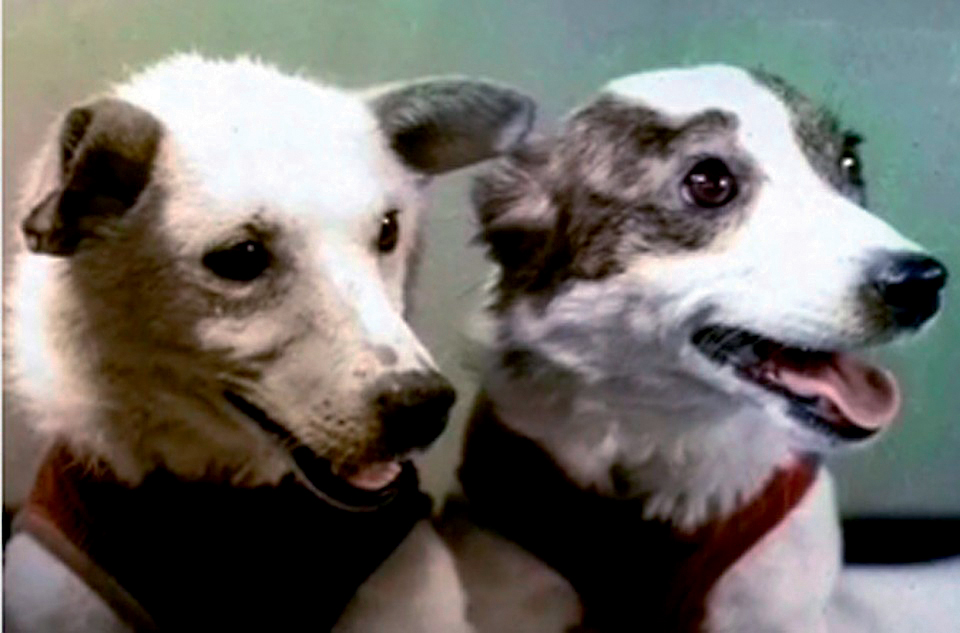 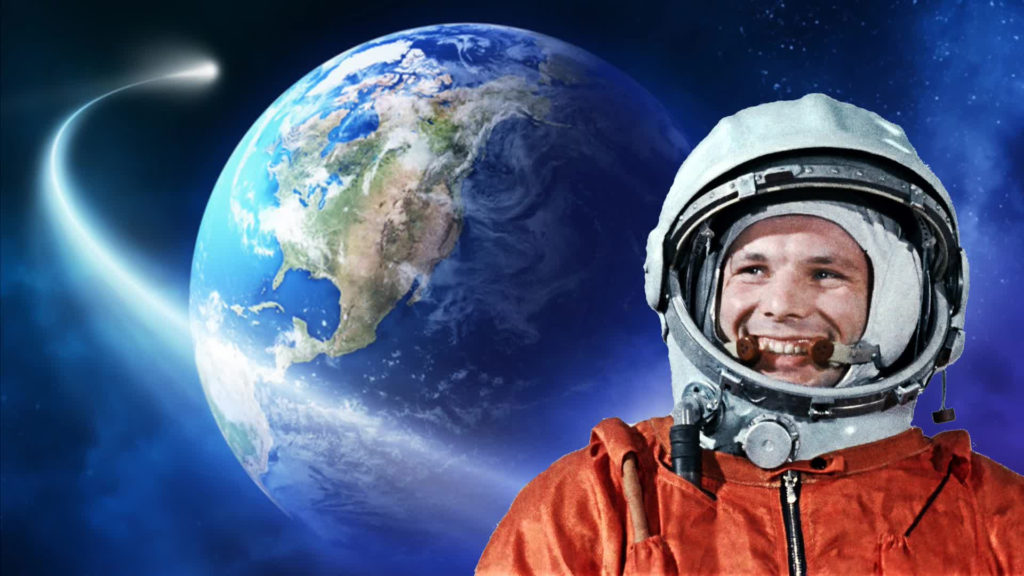 Первый космонавт - Юрий Гагарин
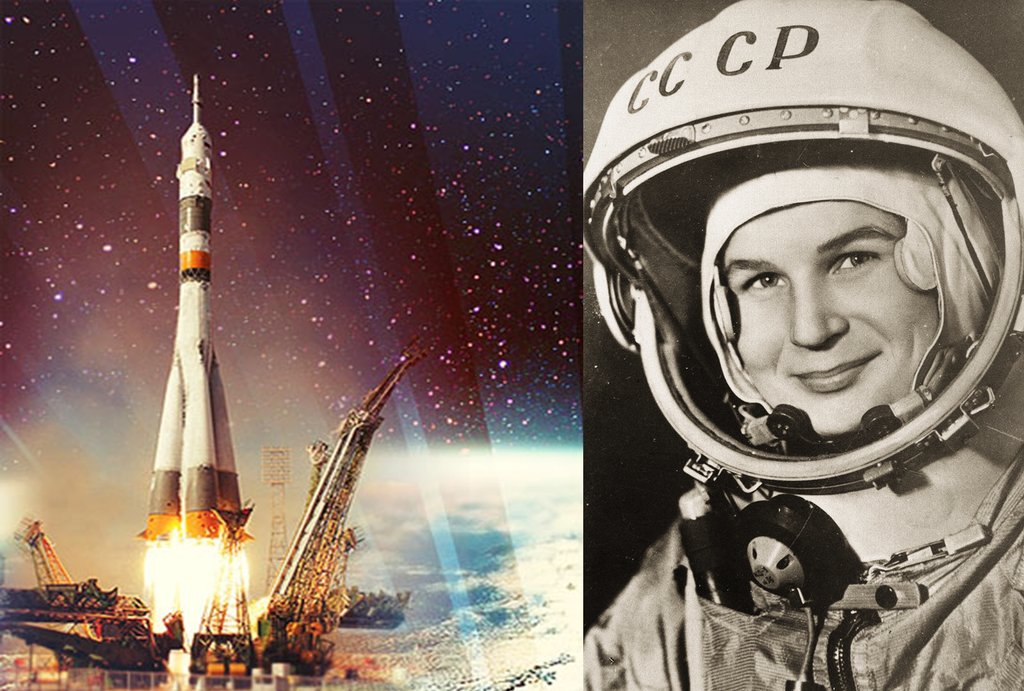 Первая женщина космонавт – Валентина Терешкова
Космонавтов защищают скафандры
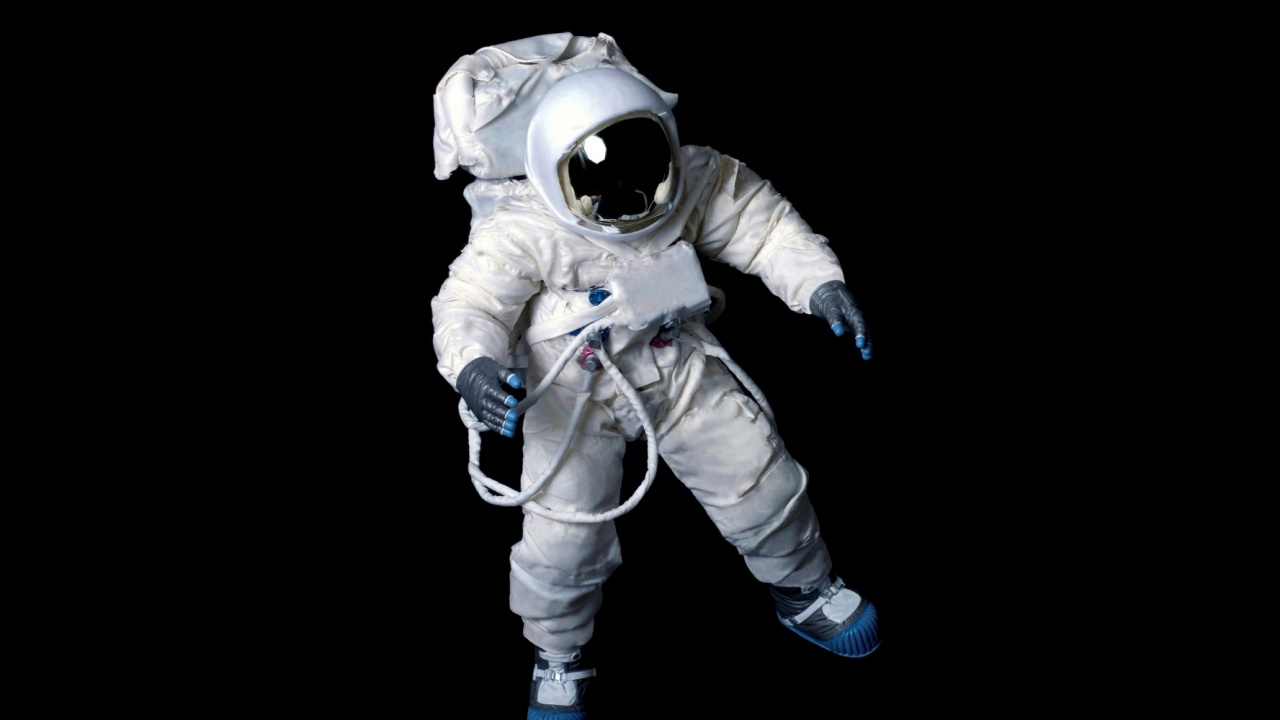 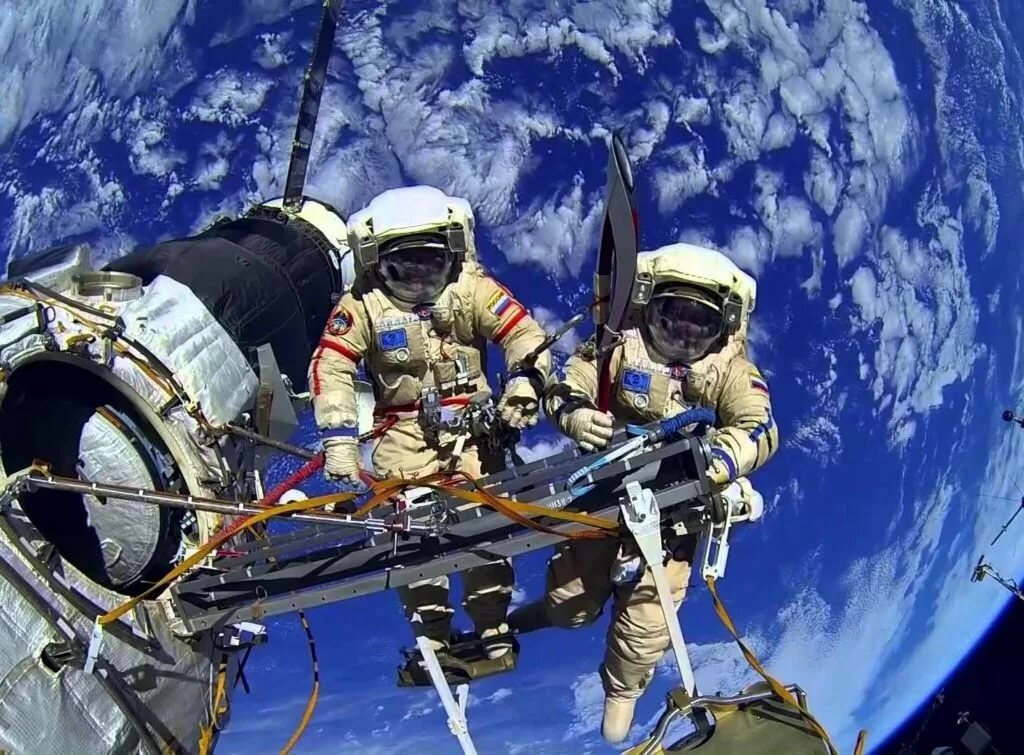 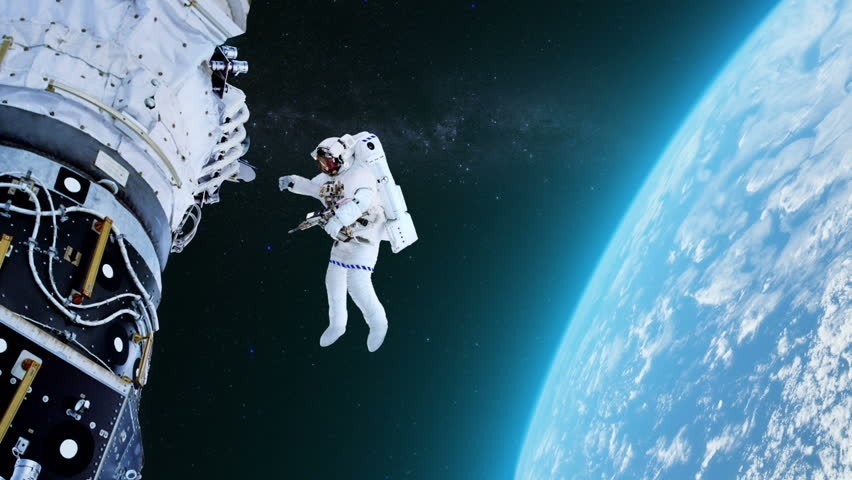 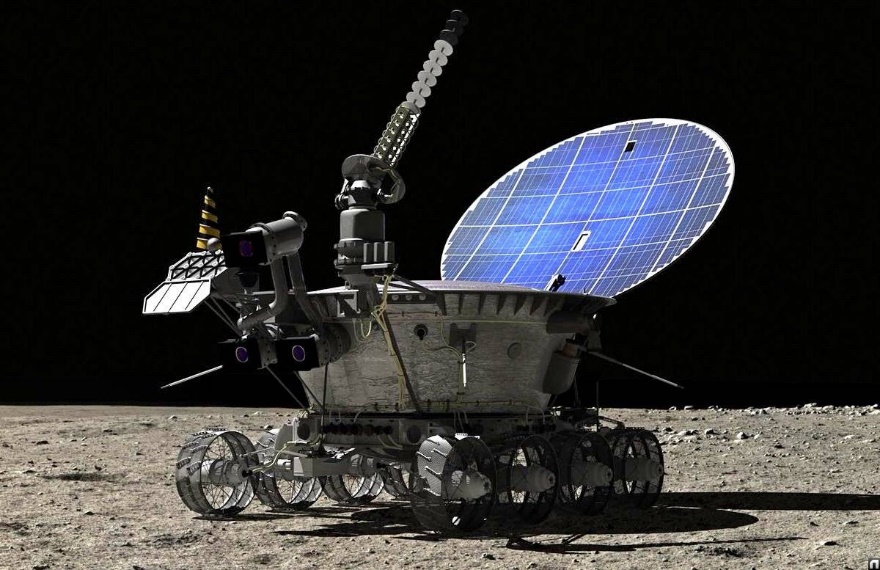 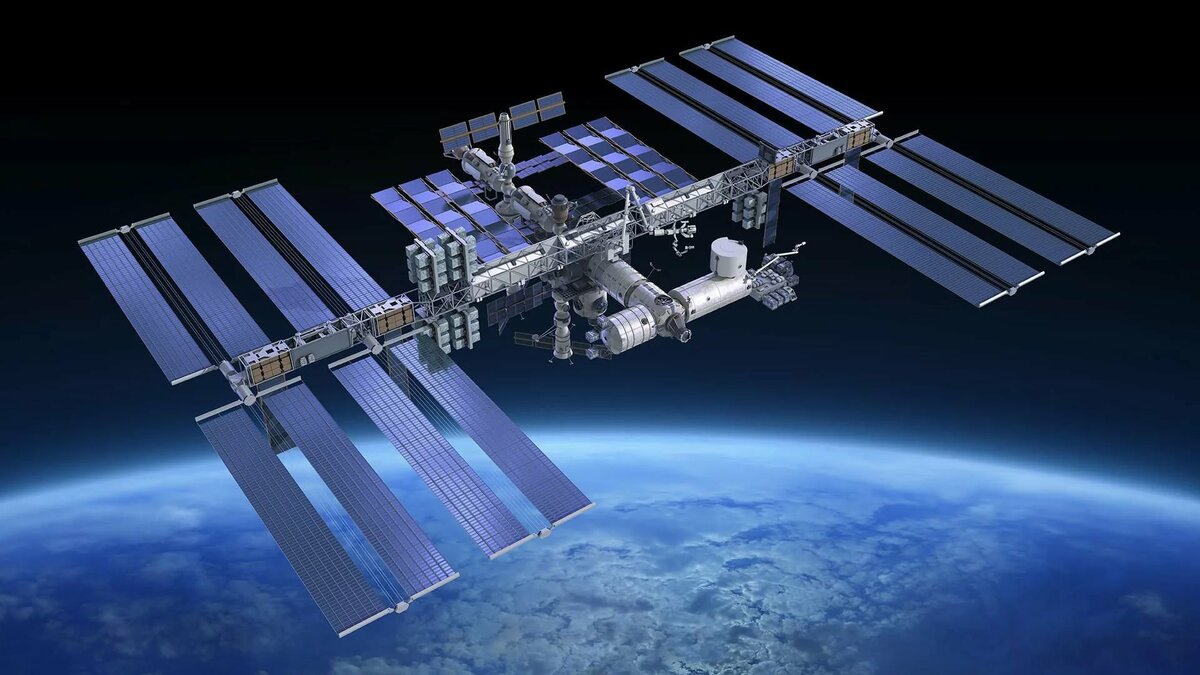 Луноходы и космические станции
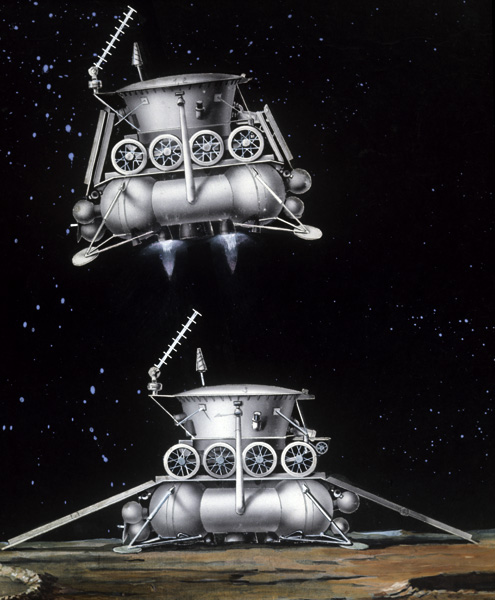 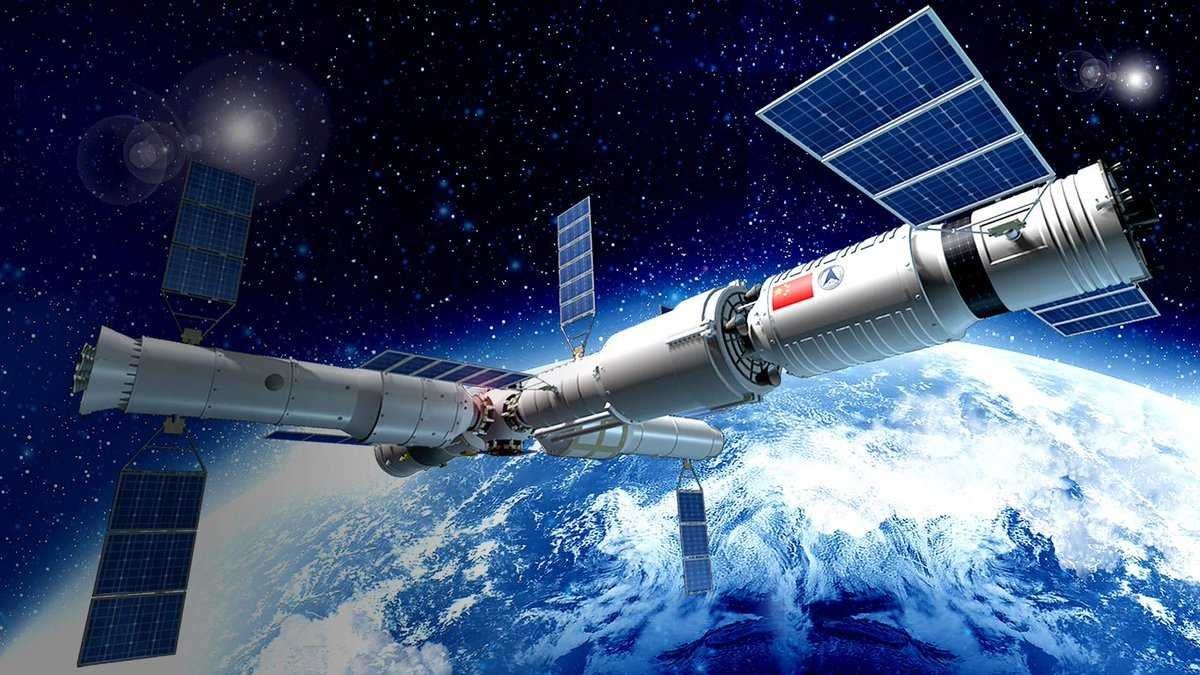 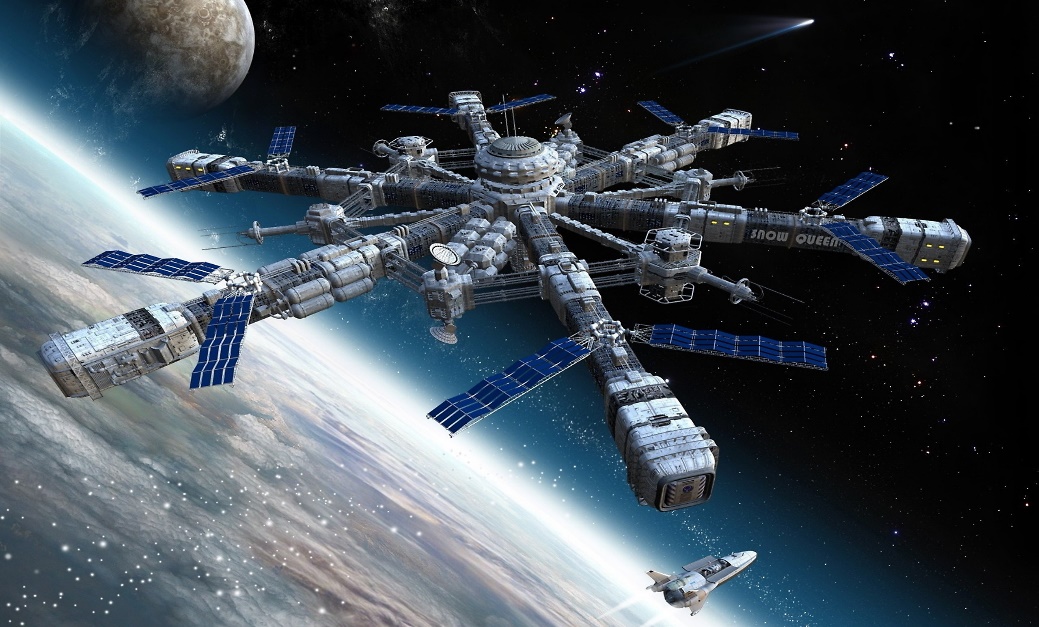 Космос будущего
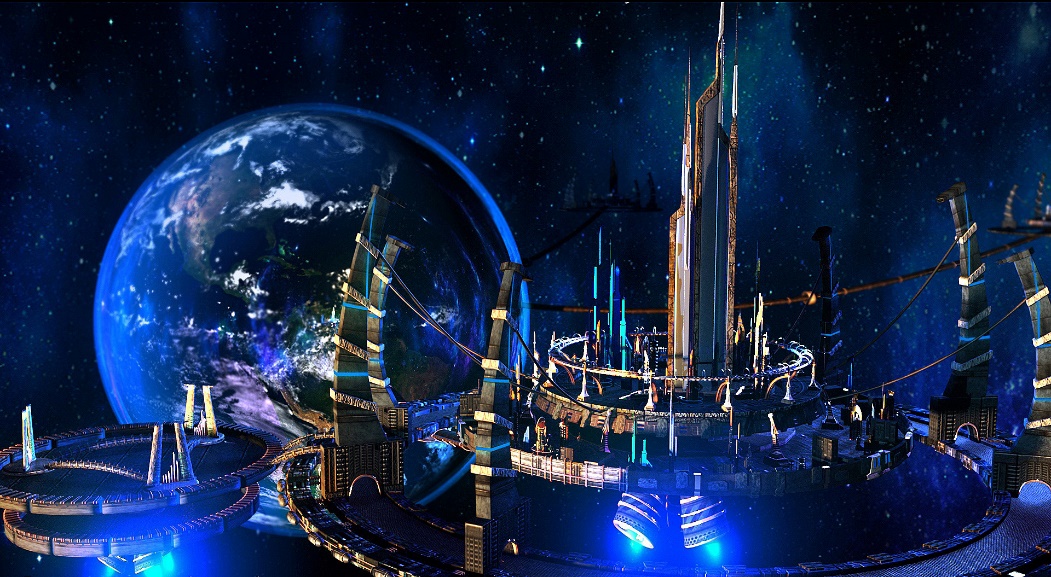 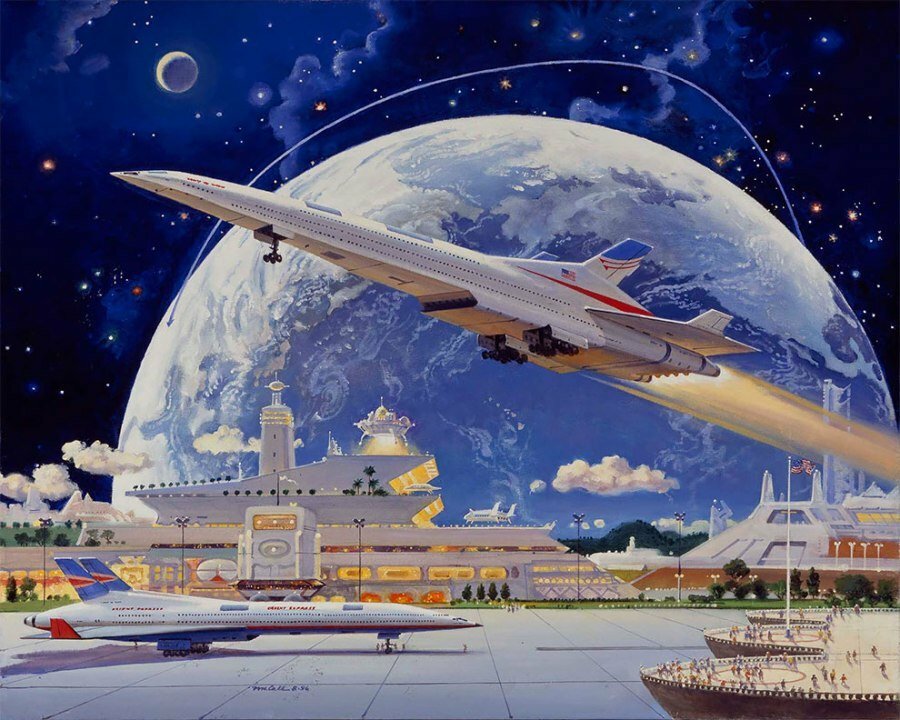 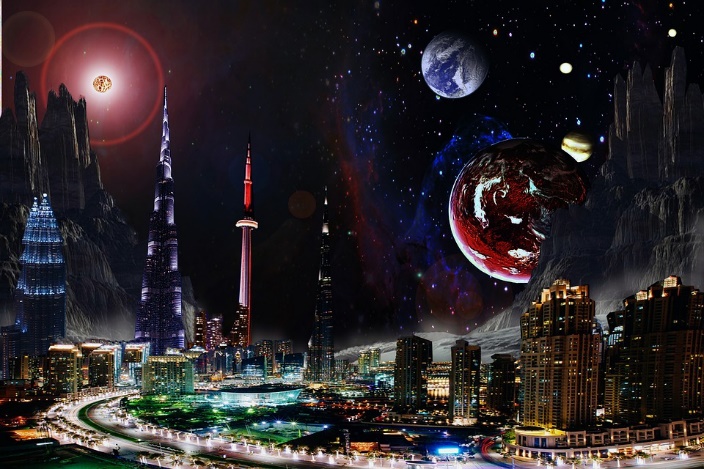